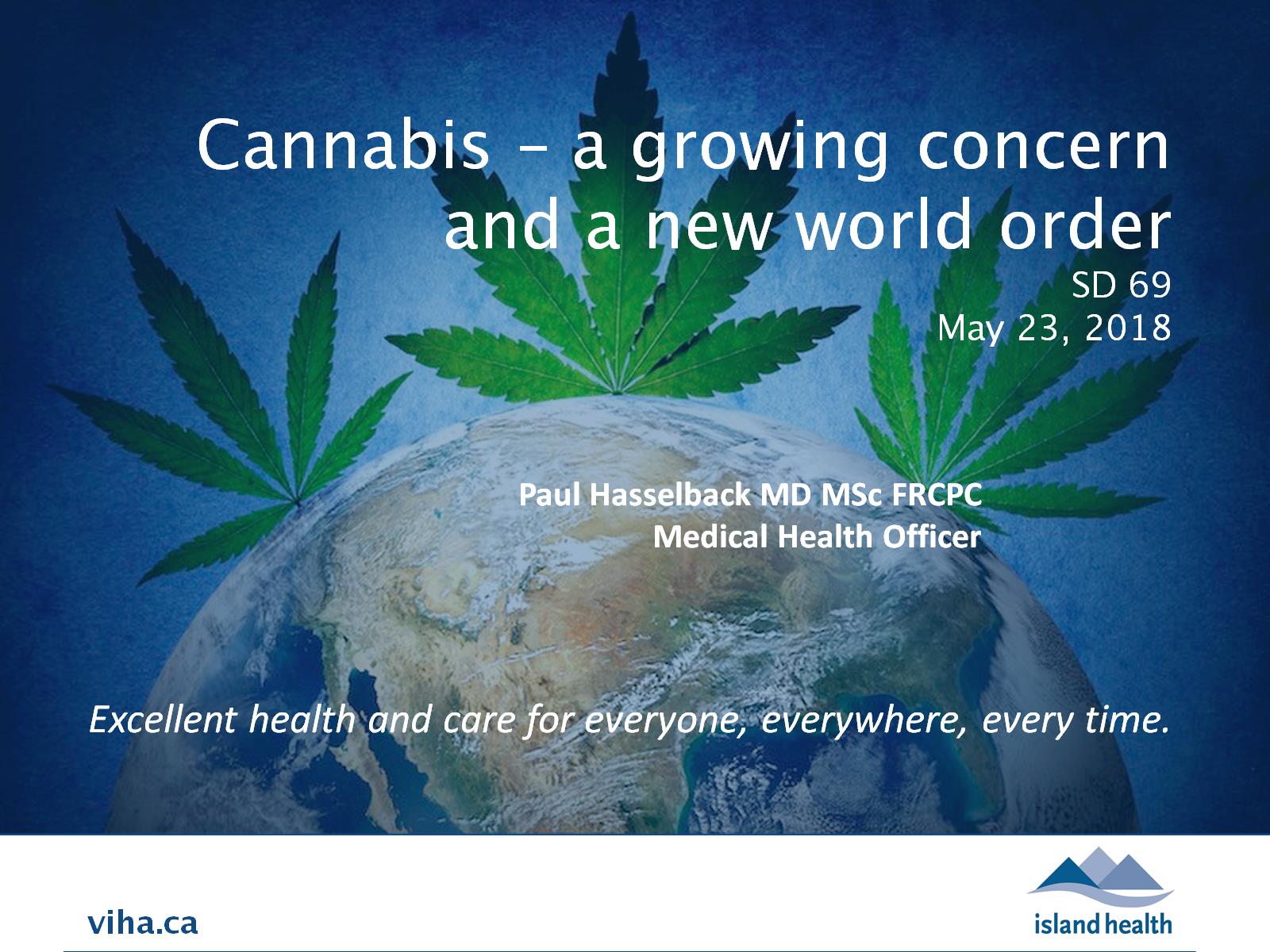 Cannabis – a growing concern and a new world orderSD 69 May 23, 2018
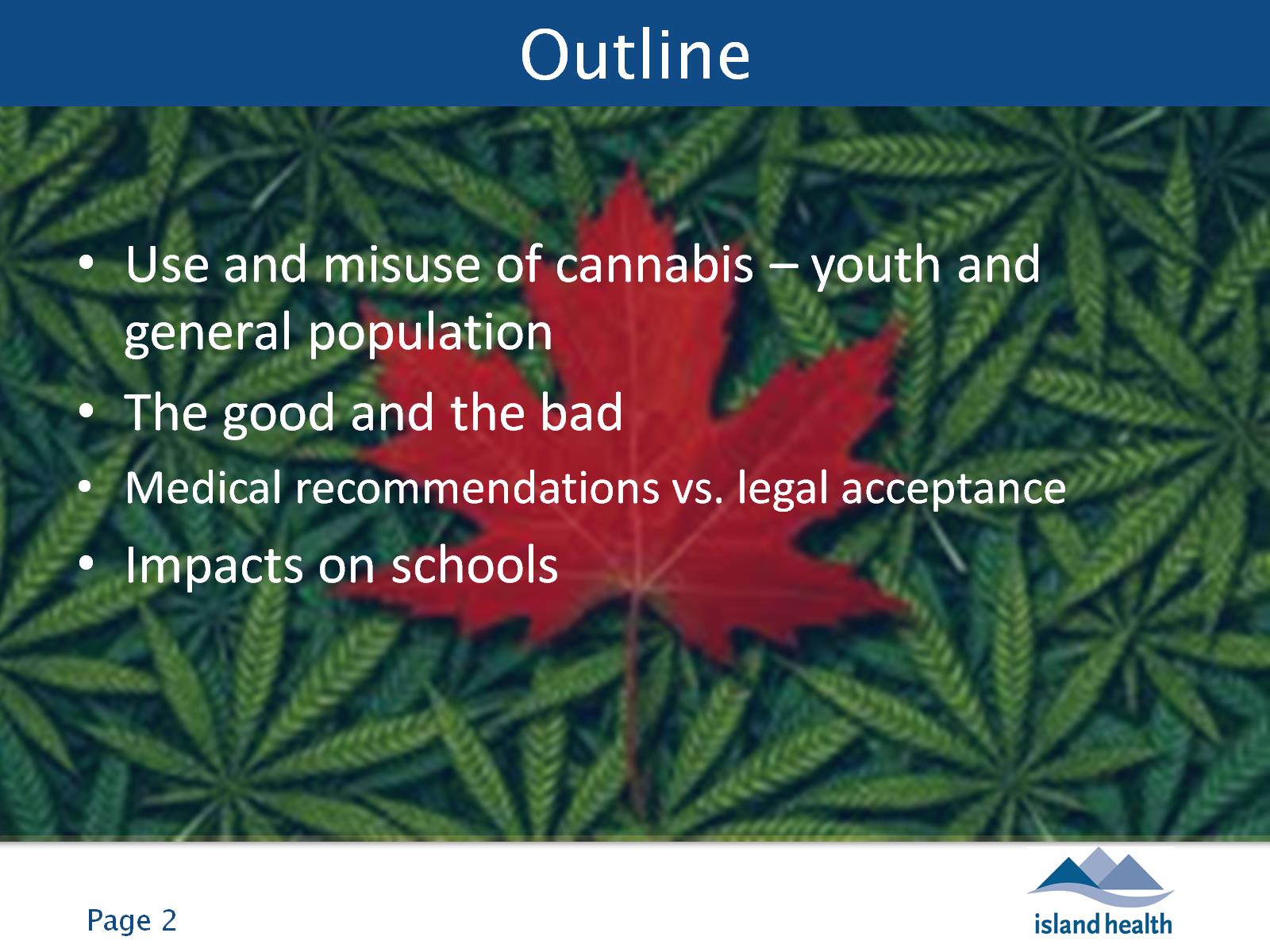 Outline
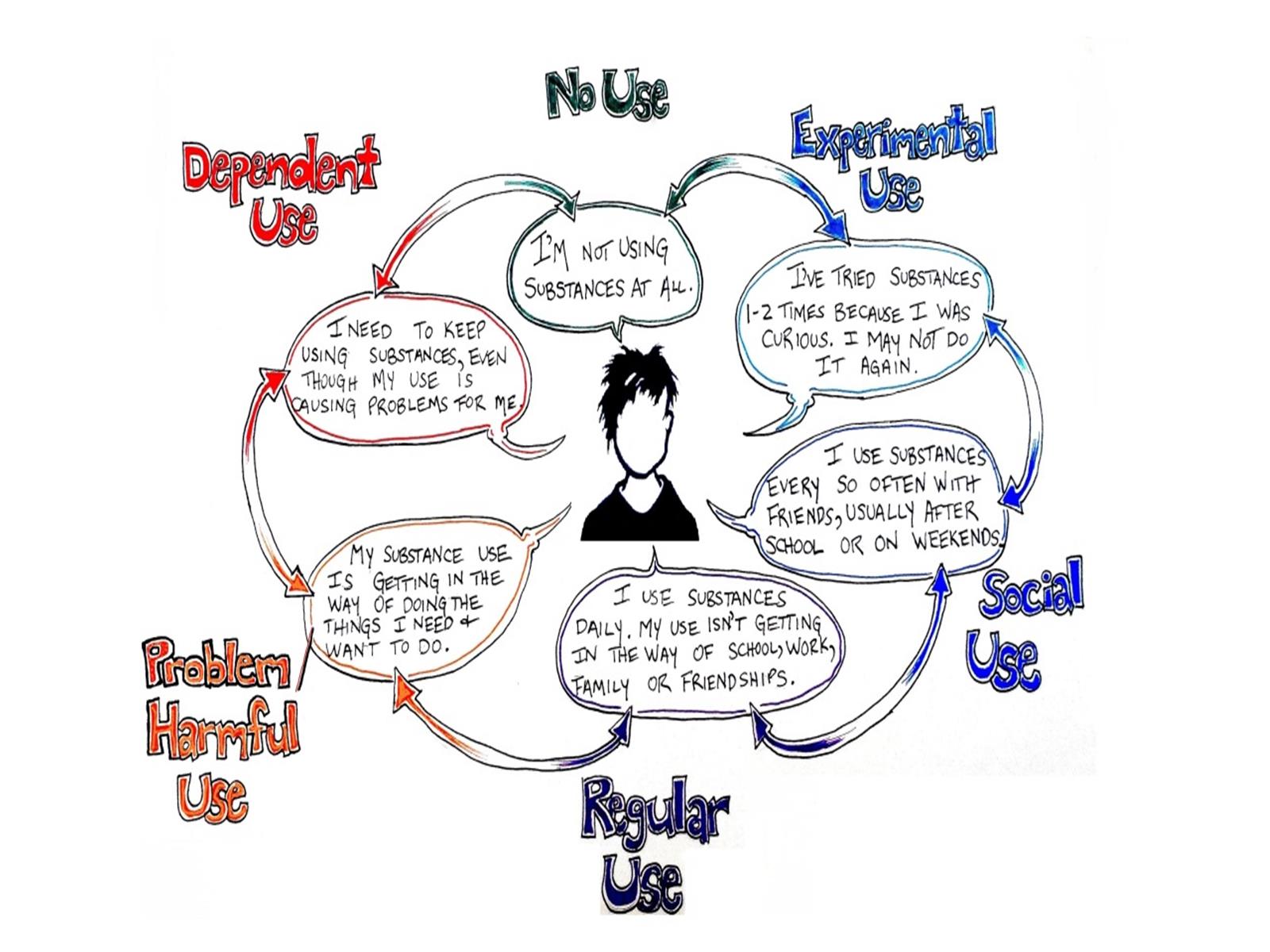 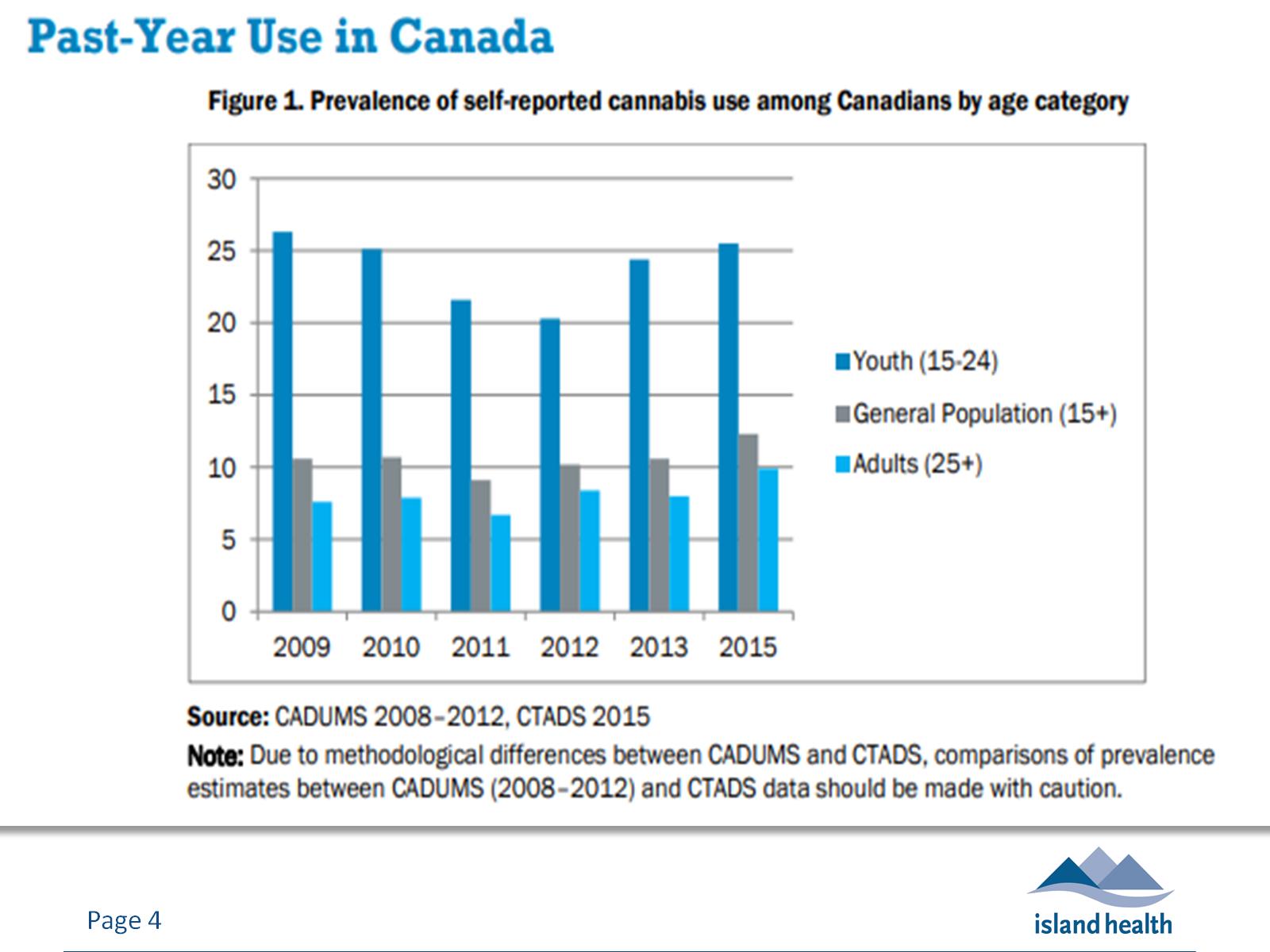 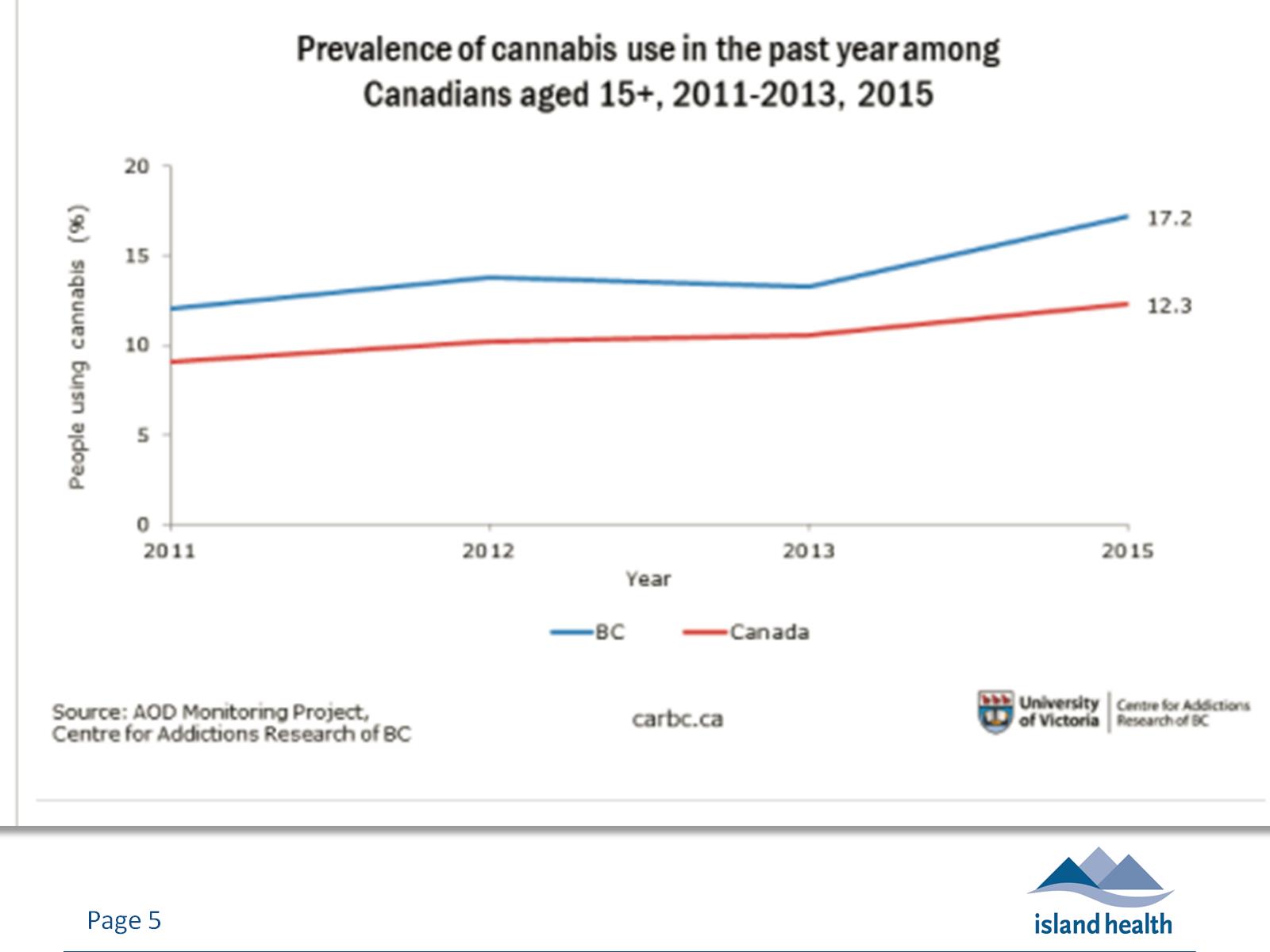 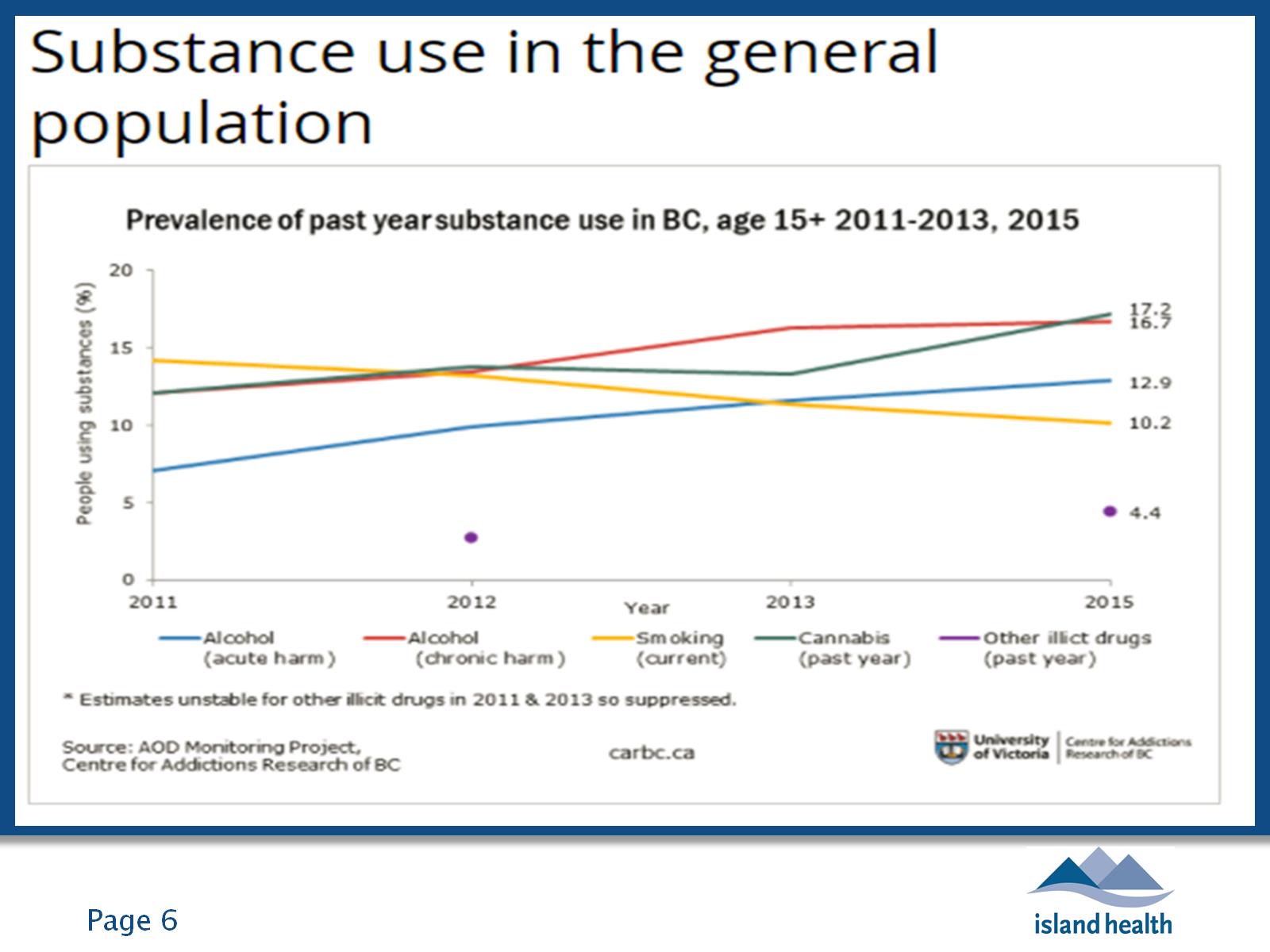 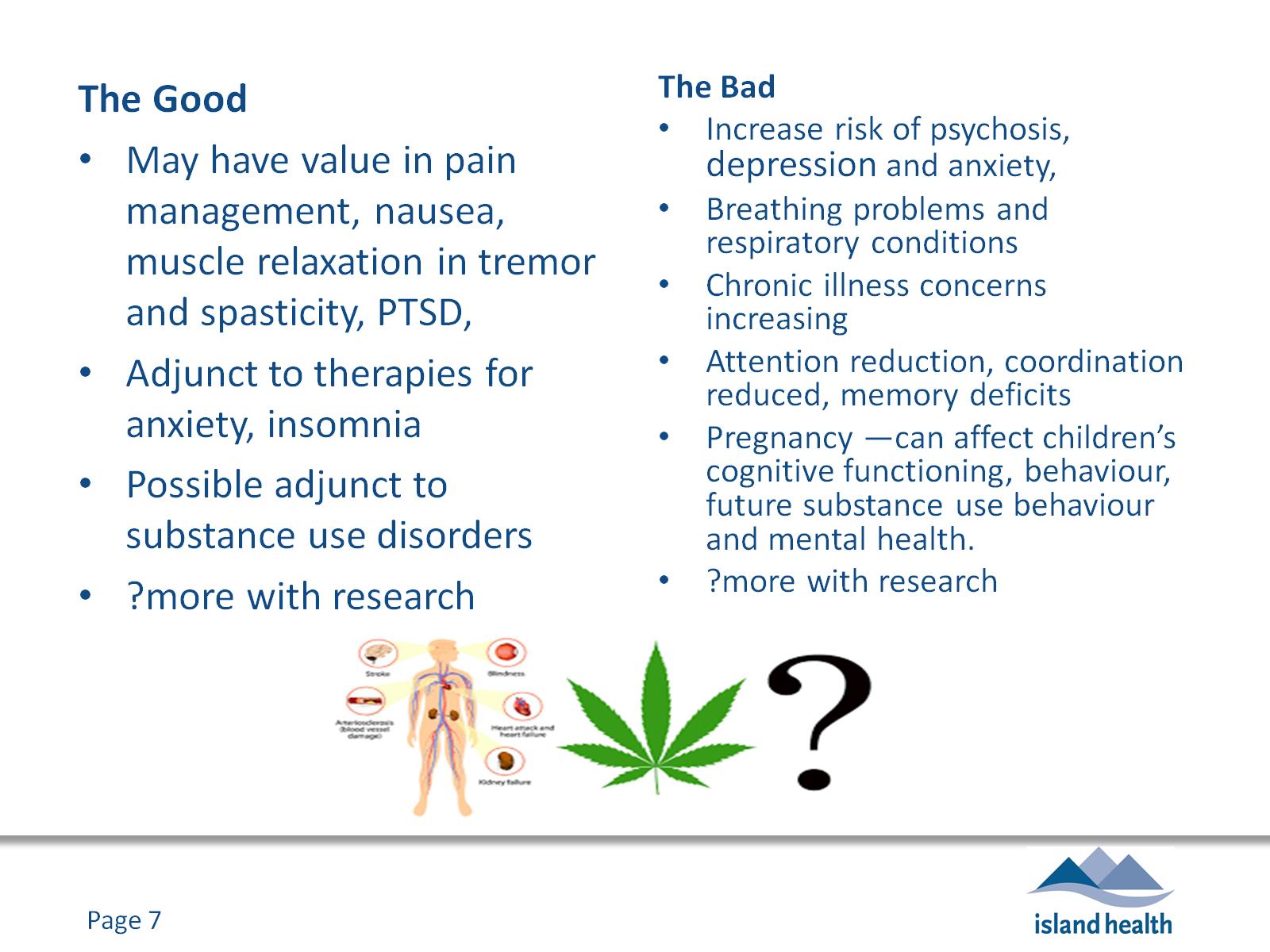 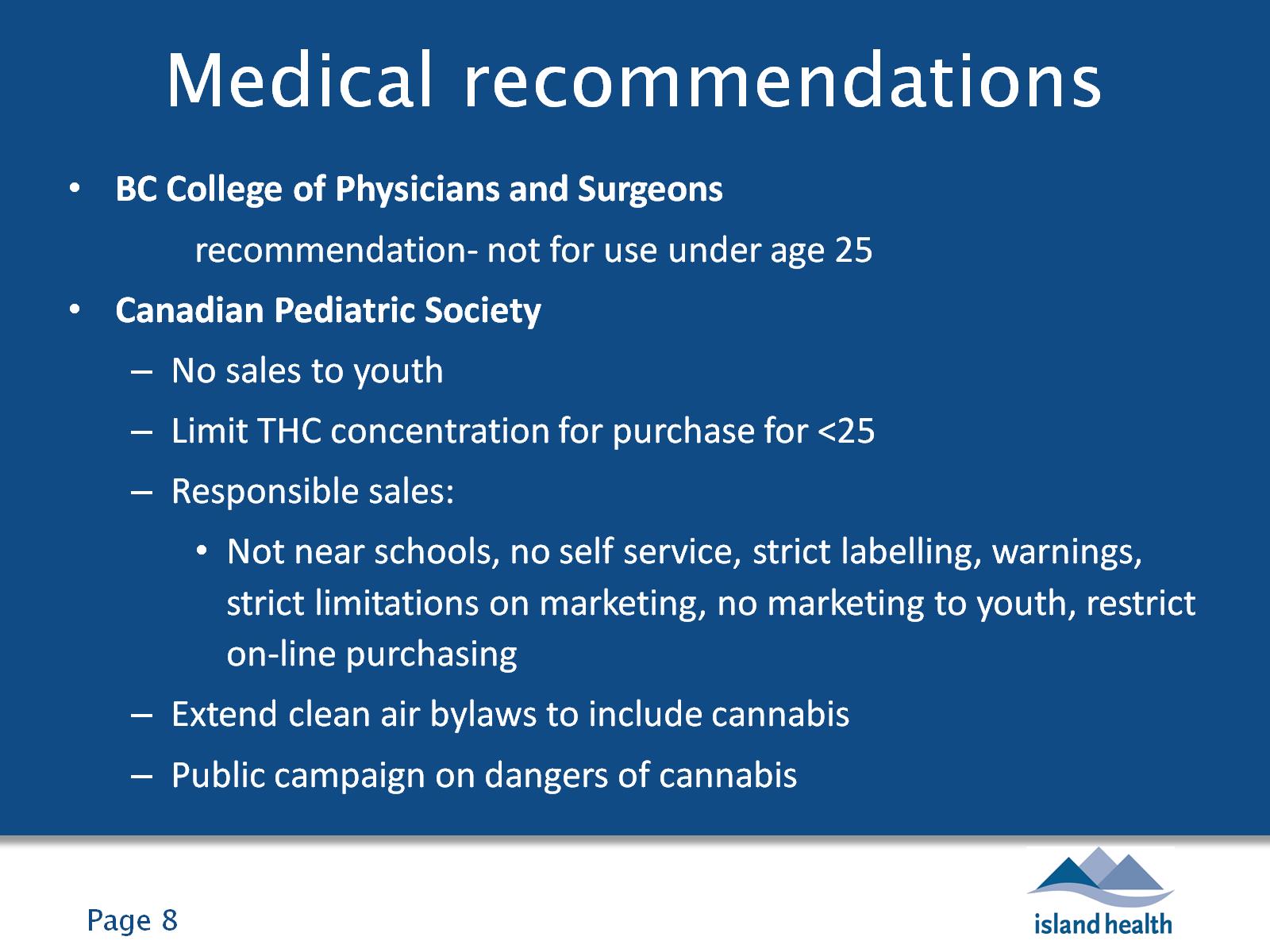 Medical recommendations
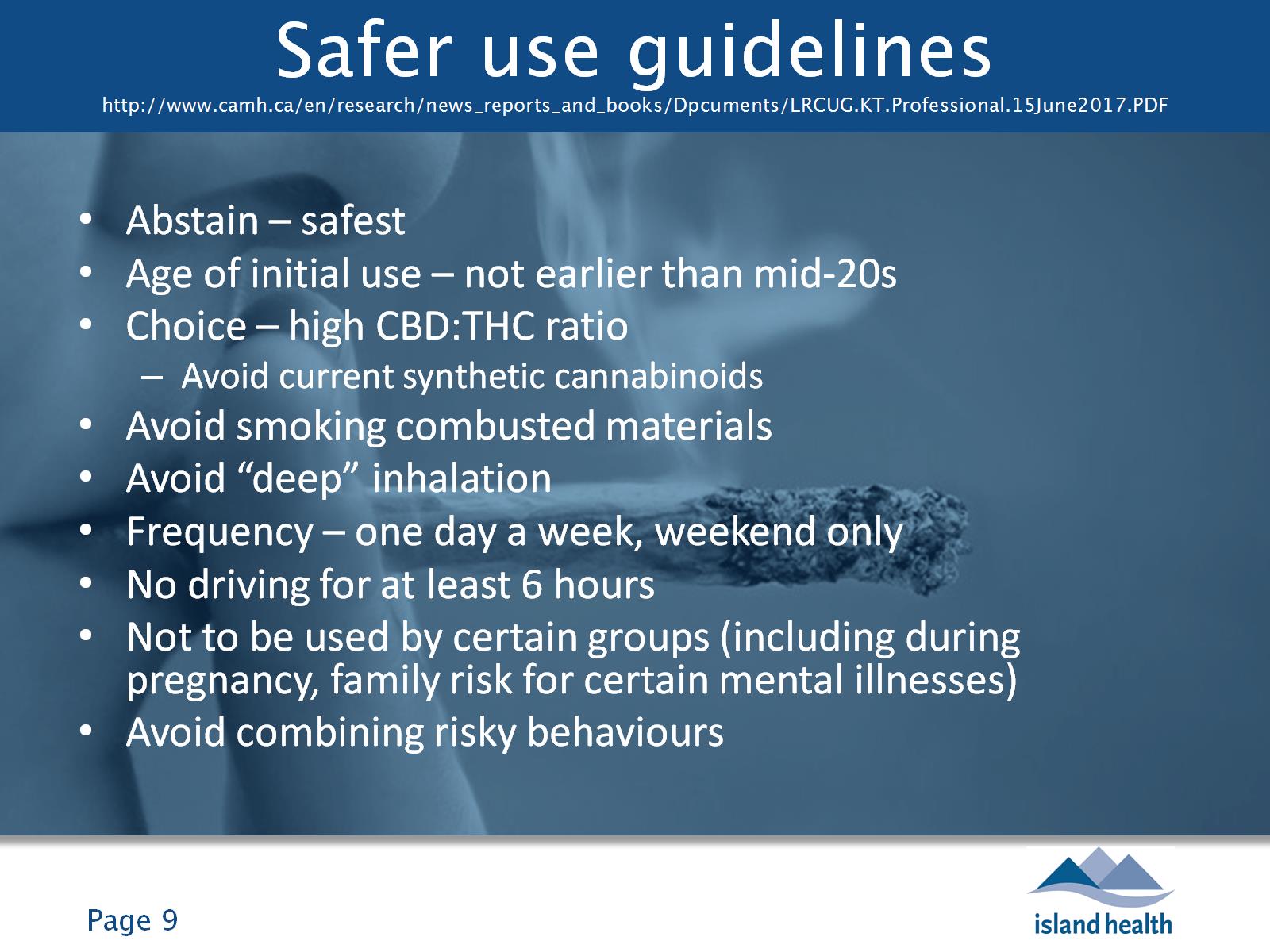 Safer use guidelineshttp://www.camh.ca/en/research/news_reports_and_books/Dpcuments/LRCUG.KT.Professional.15June2017.PDF
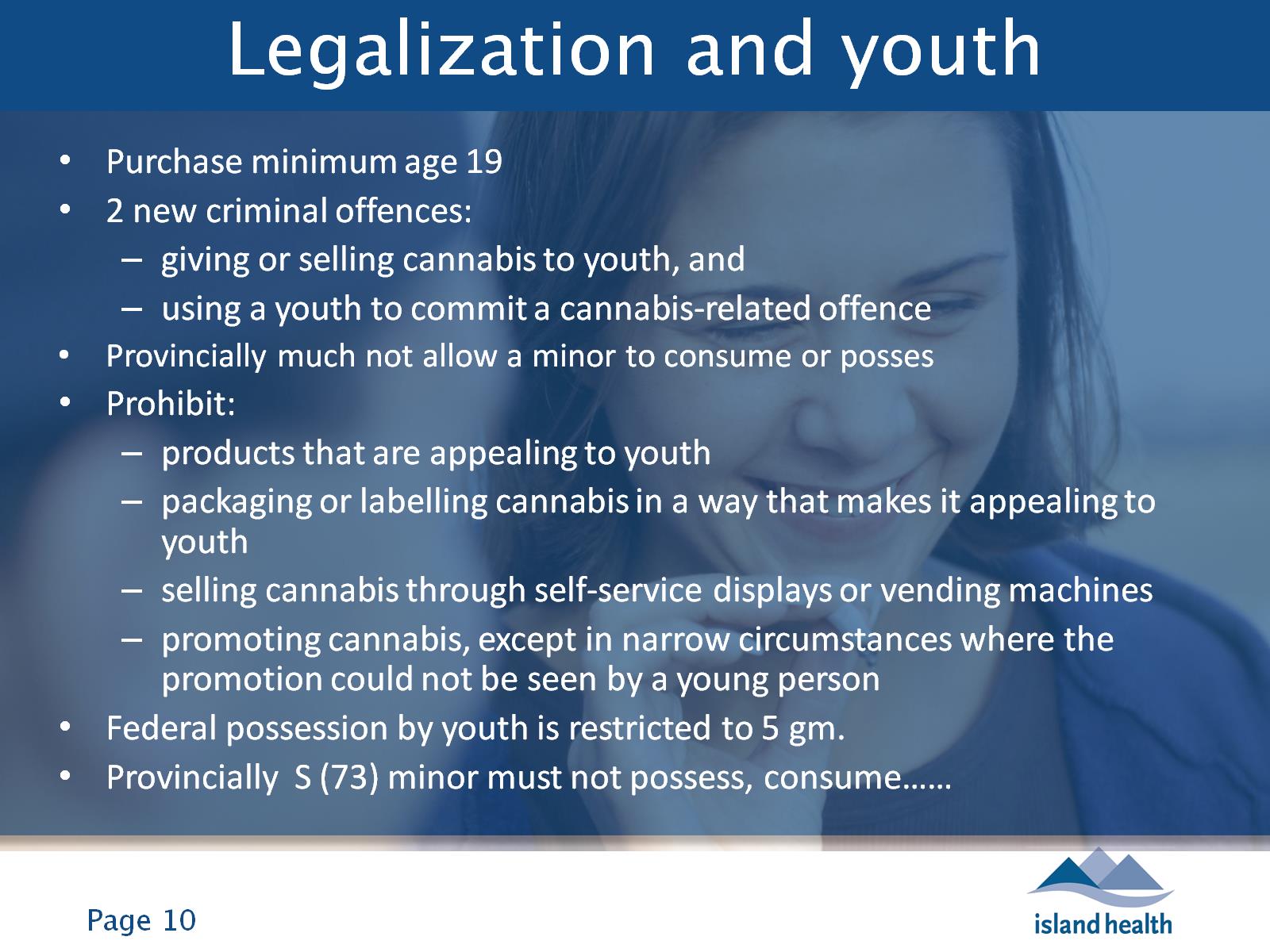 Legalization and youth
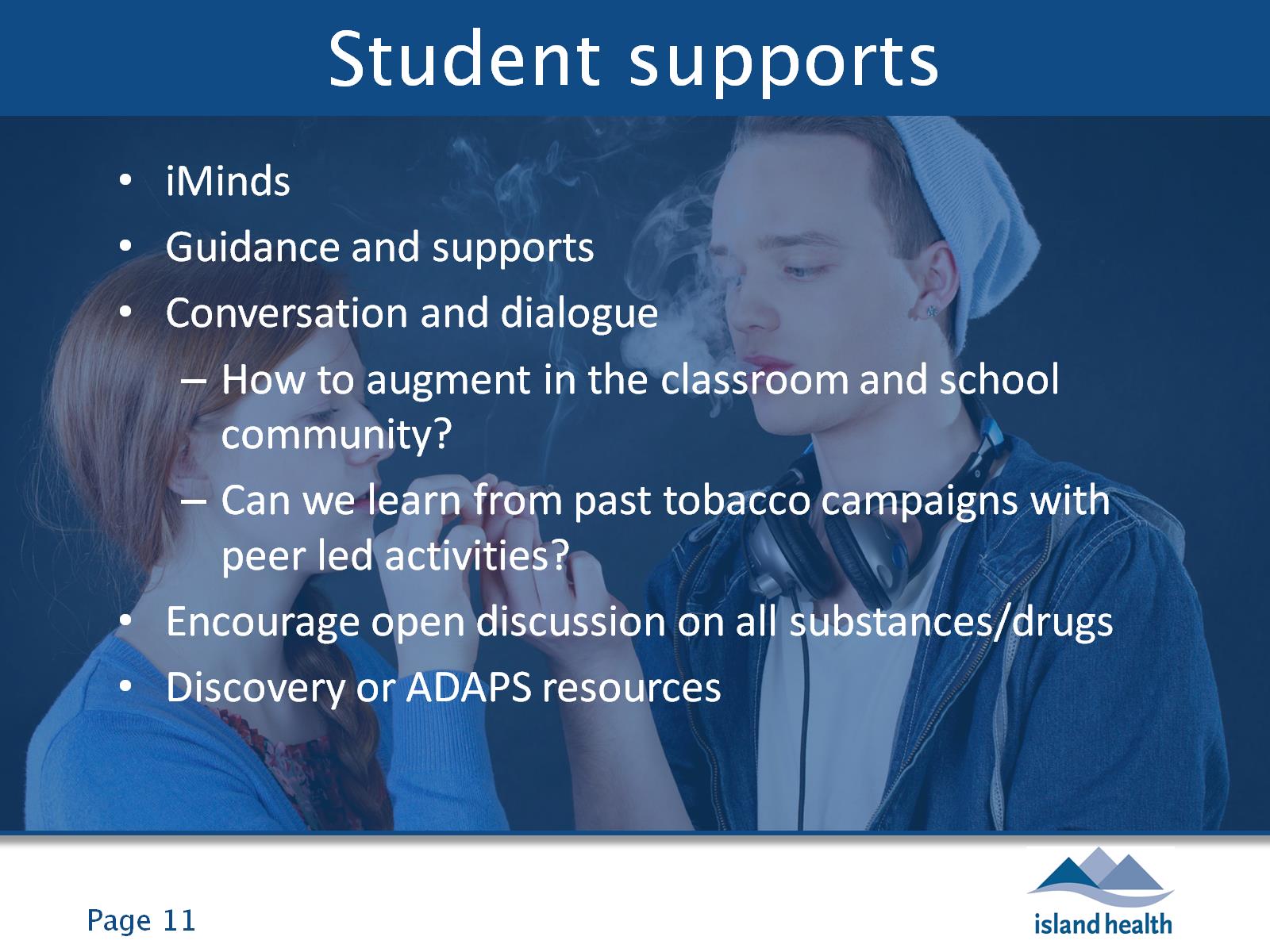 Student supports
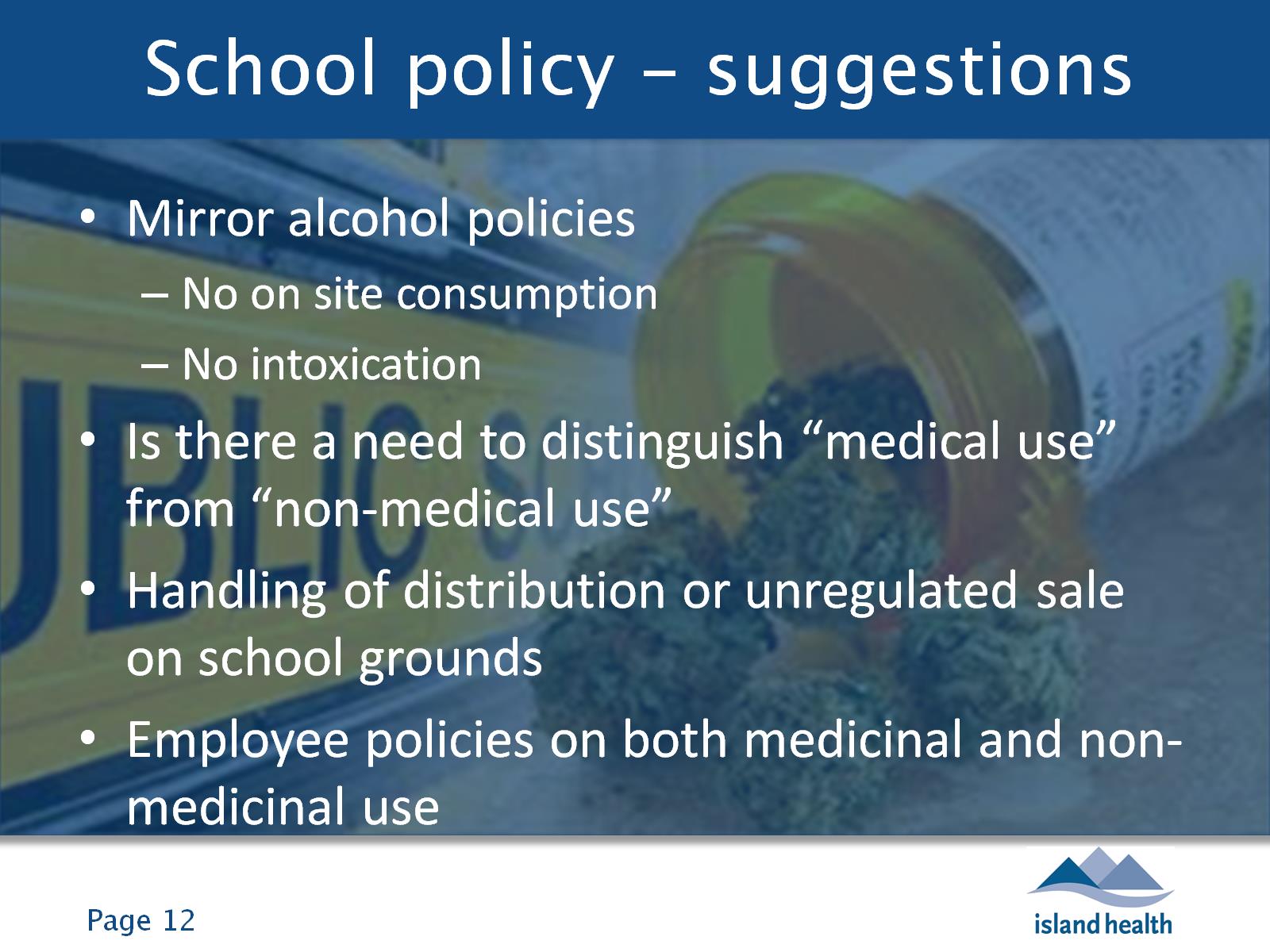 School policy - suggestions
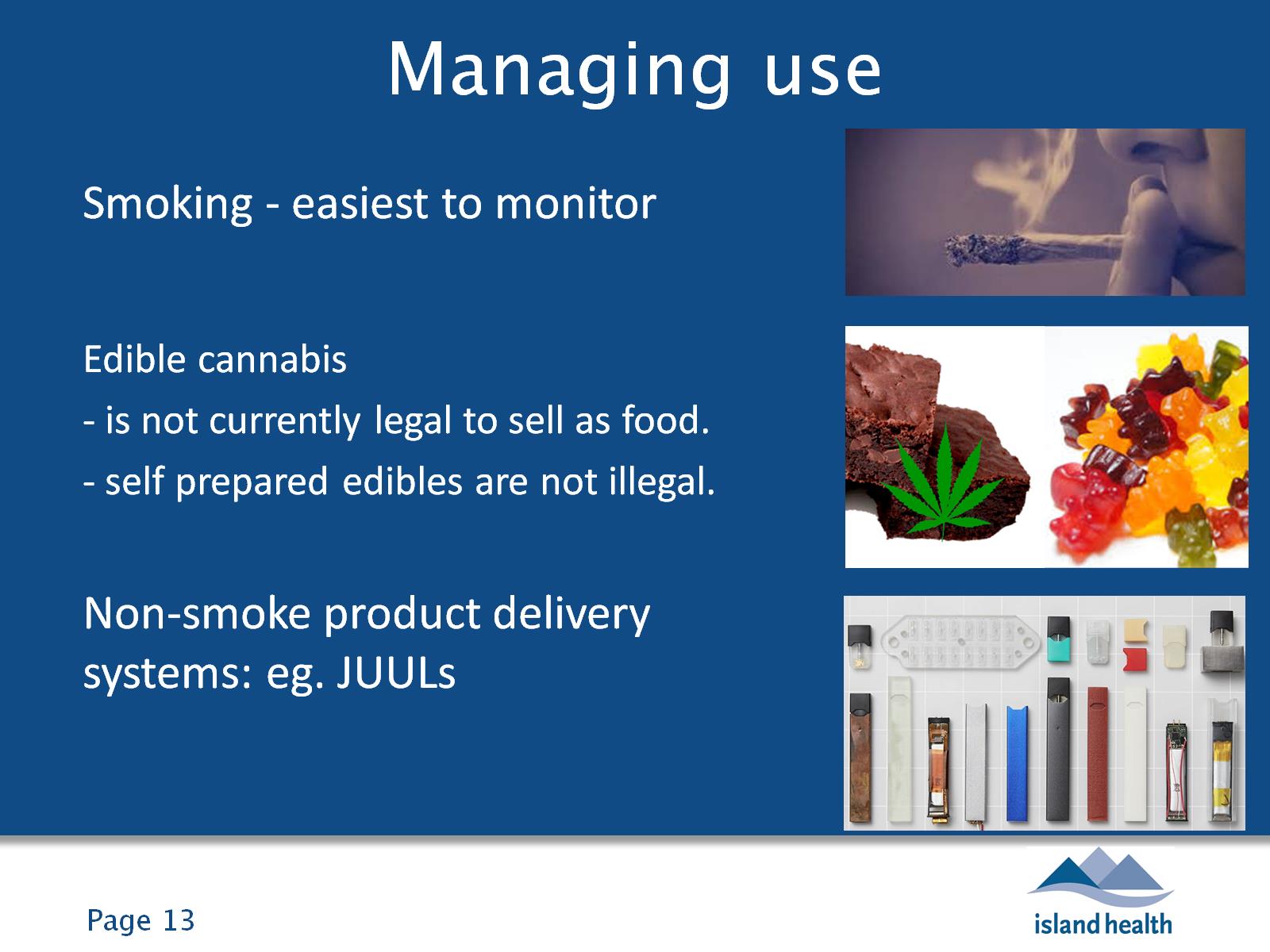 Managing use
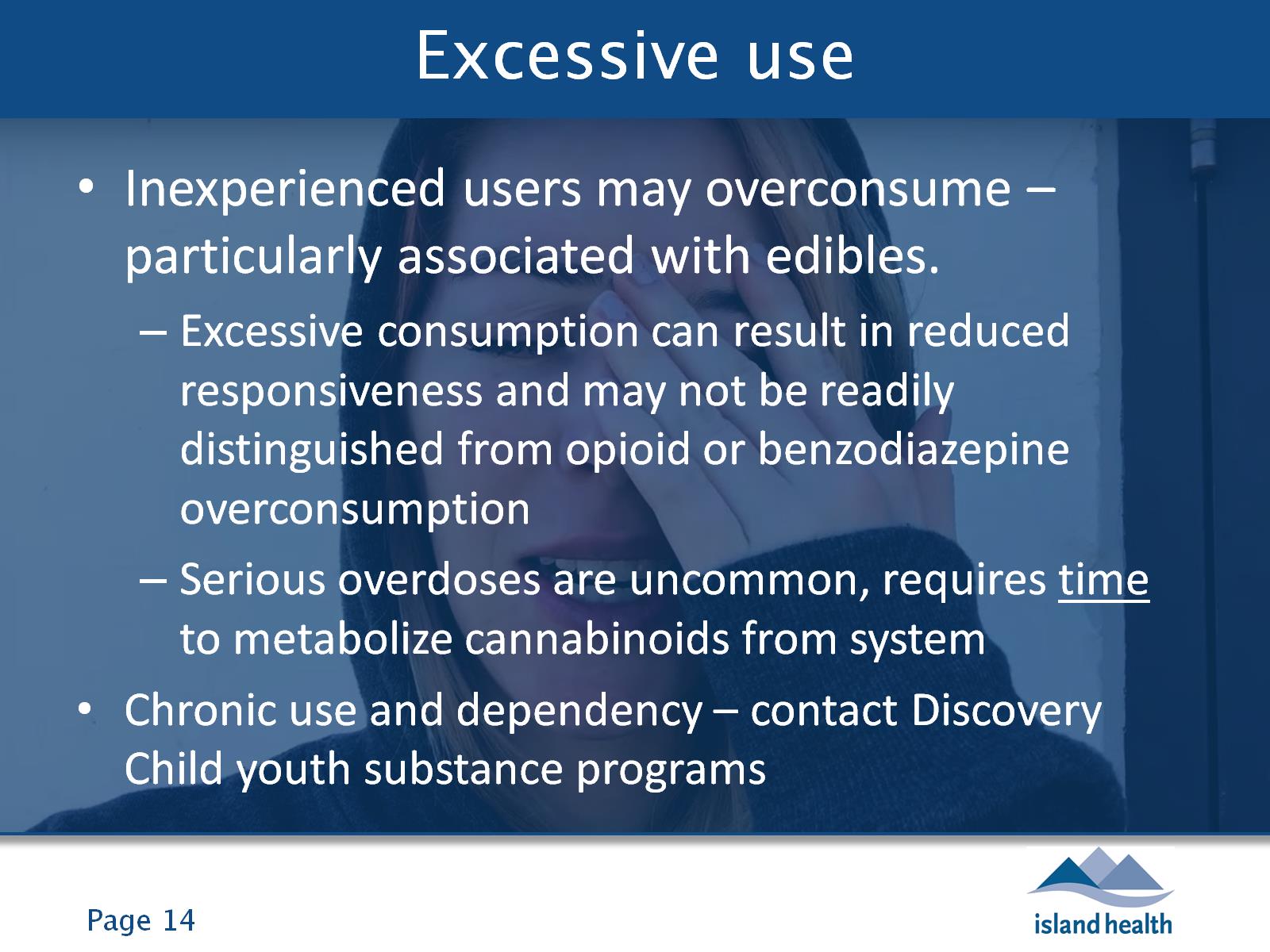 Excessive use
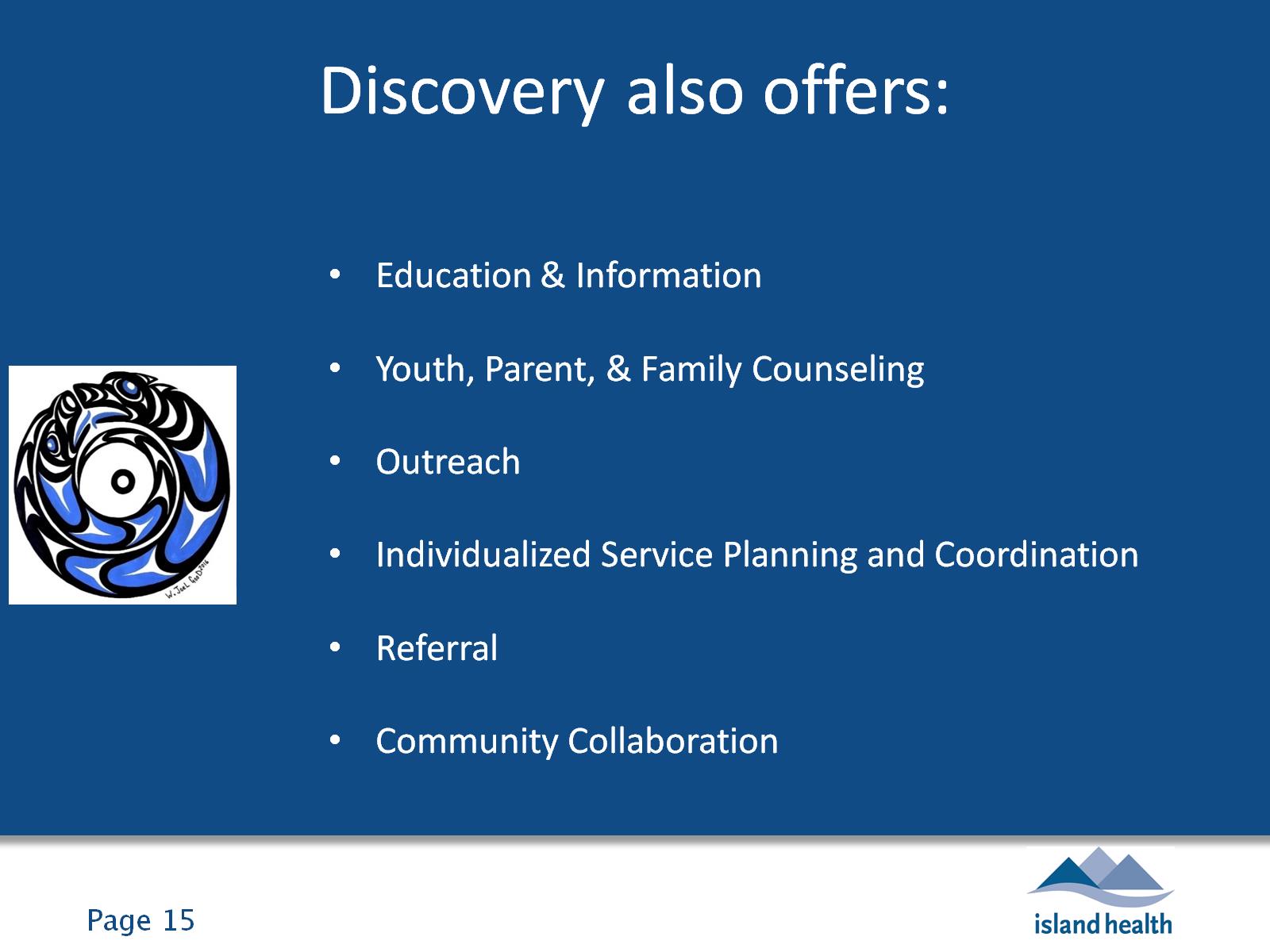 Discovery also offers:
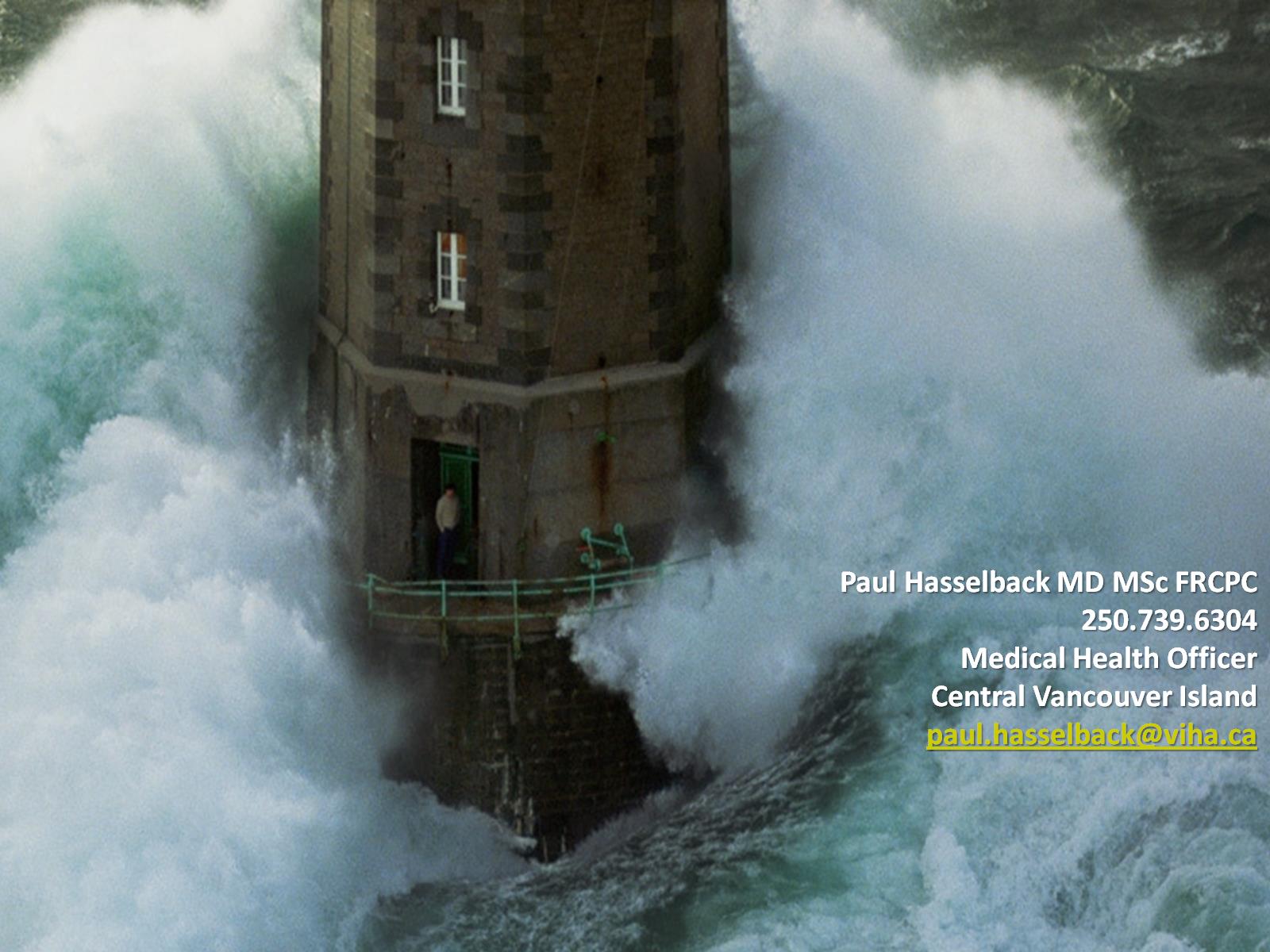 Paul Hasselback MD MSc FRCPC 250.739.6304Medical Health OfficerCentral Vancouver Islandpaul.hasselback@viha.ca